SONČEV   MRK
Učenka: 
Razred: 
Učiteljica:
KAKO NASTANE?
Sónčev mŕk nastane, kadar se Sonce, Luna in Zemlja navidezno poravnajo na premico, Luna pa se nahaja med Zemljo in Soncem.
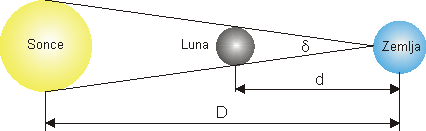 Sončevi mrki so redek nebesni pojav, a eden najbolj spektakularnih.
Del Zemljine površine zaide v senco, kadar Luna Sončevi njegovi svetlobi zapre pot do Zemlje.
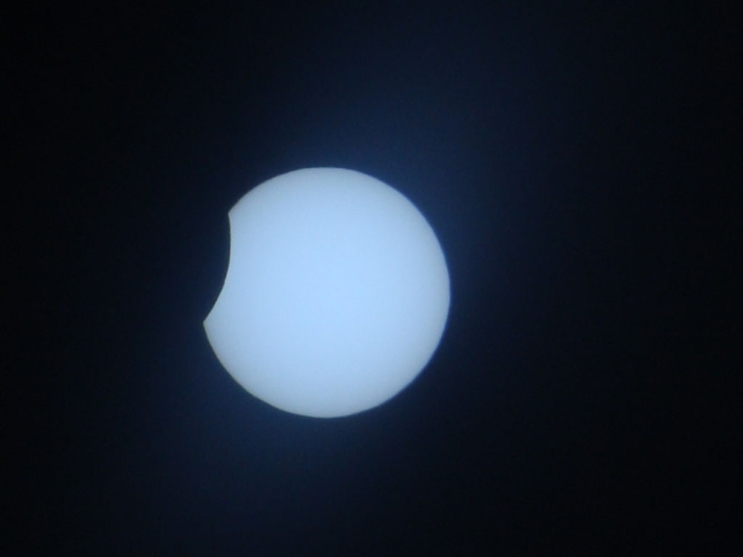 VRSTE MRKOV:
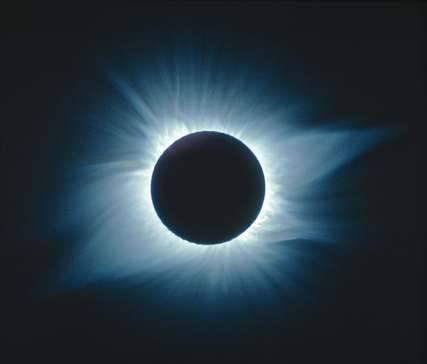 Popolni:





Delni:
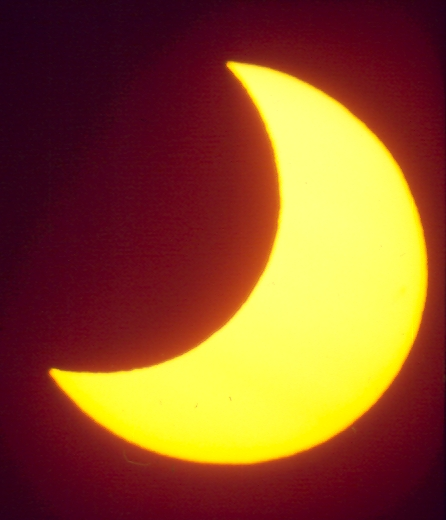 POPOLNI SONČNI MRK:
Okoli 25-30 odstotkov mrkov je popolnih; takrat Luna za opazovalce na ožjem območju, imenovanem območje popolnega mrka, za nekaj minut popolnoma zastre Sonce. Nastane tema, pojavijo se zvezde in nebo izgleda kot ponoči.
DELNI SONČNI MRK:
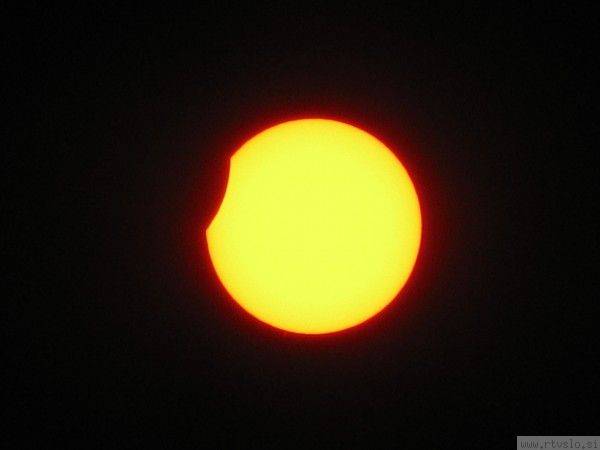 Takrat luna v celoti ne prekrije sonca.
ZANIMIVOSTI:
Največji sončev mrk je bil leta 1999
Pojavi se lahko le ob mlaju ali prazni luni.
Prvi zapis o Sončevem mrku sega v leto 2137 pr. n. št., v čas stare Kitajske kulture.
Južnoameriških kultura si je Sončev mrk predstavljali kot smrt boga sonca.
Naslednji popolni Sončev mrk bo na ozemlju Slovenije viden 3. septembra 2081.
HAVAL ZA VAŠO POZORNOST
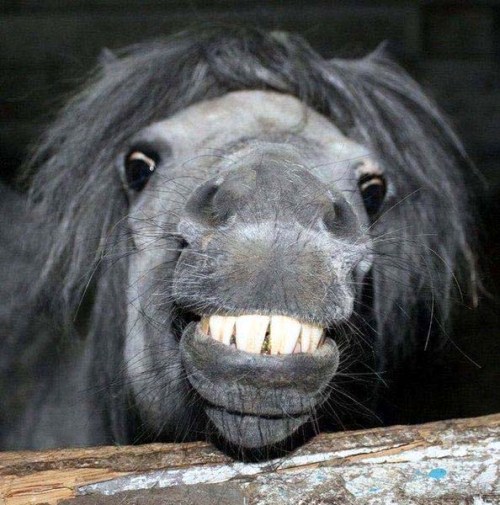 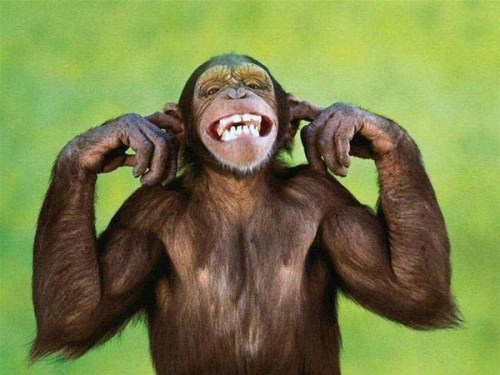 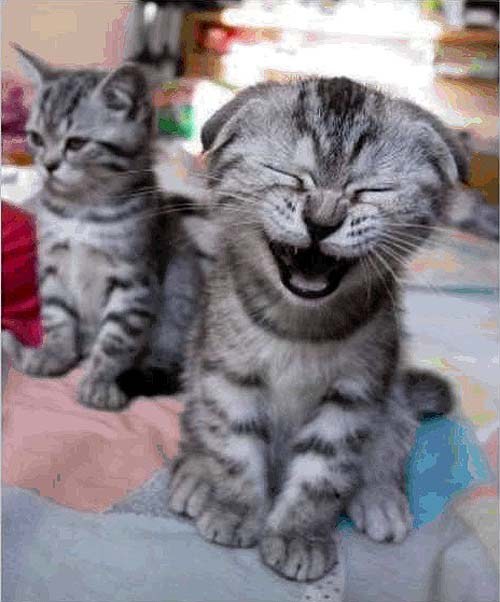 VIRI
http://sl.wikipedia.org/wiki/Son%C4%8Dev_mrk
http://www.google.si/imghp?hl=sl&tab=wi